Personal Protective Equipment   Construction Industry – Subpart E
29 CFR 1926.95 - 1926.106
Presented by:
[Speaker Notes: Revised: 02/2019

The information in this presentation is provided voluntarily by the N.C. Department of Labor, Education, Training and Technical Assistance Bureau as a public service and is made available in good faith. This presentation is designed to assist trainers conducting OSHA outreach training for workers.  Since workers are the target audience, this presentation emphasizes hazard identification, avoidance, and control – not standards.  No attempt has been made to treat the topic exhaustively.  It is essential that trainers tailor their presentations to the needs and understanding of their audience.

The information and advice provided on this Site and on Linked Sites is provided solely on the basis that users will be responsible for making their own assessment of the matters discussed herein and are advised to verify all relevant representations, statements, and information.

This presentation is not a substitute for any of the provisions of the Occupational Safety and Health Act of North Carolina or for any standards issued by the N.C. Department of Labor.  Mention of trade names, commercial products, or organizations does not imply endorsement by the N.C. Department of Labor.]
Objectives
After this course, students will: 

Understand general provisions of the standard

Recognize basic hazard categories

Be able to identify hazard sources and personal protective equipment (PPE)
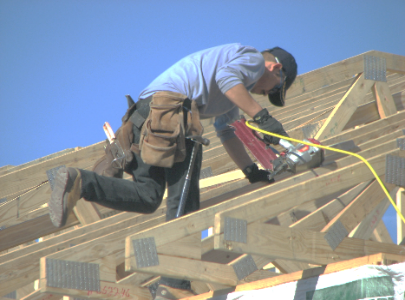 NCDOL Photo Library
What is PPE?
Equipment that creates a barrier against workplace hazards

Examples include hard hats, goggles, gloves and hearing protection

A temporary measure
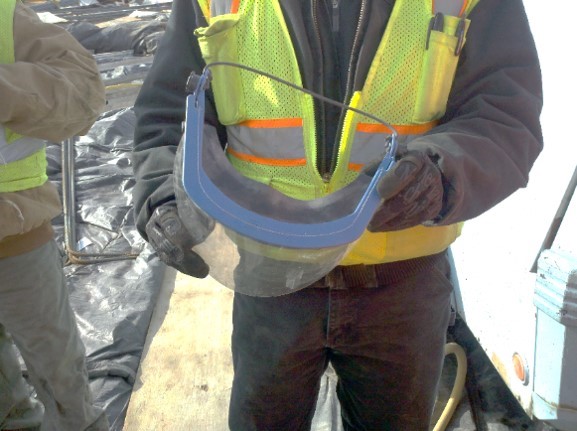 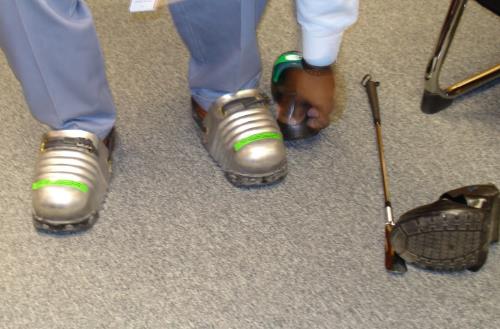 NCDOL Photo Library
NCDOL Photo Library
NCDOL Photo Library
General Requirements
Personal protective equipment
Establish and supervise programs for the education and training of employers and employees in the recognition, avoidance and prevention of unsafe conditions in employments covered by the act
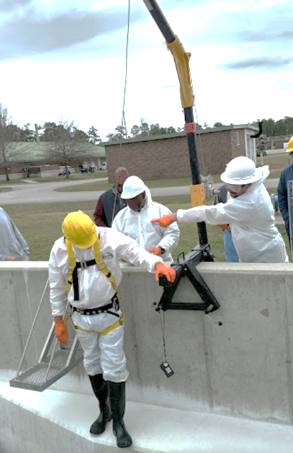 NCDOL Photo Library
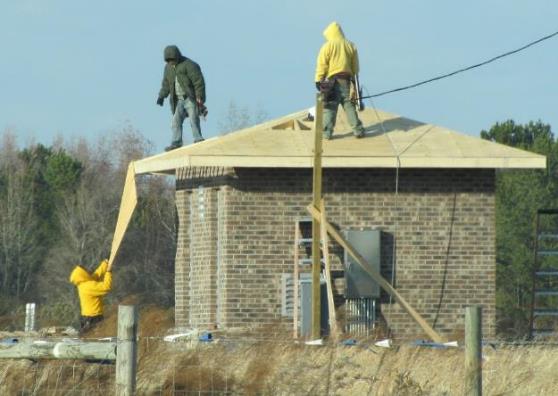 No fall protection used
NCDOL Photo Library
NCDOL Photo Library
General Safety and Health Provisions
1926.28(a)
Personal protective equipment
Employer is responsible for requiring the wearing of appropriate PPE in all operations where there is an exposure to hazardous conditions
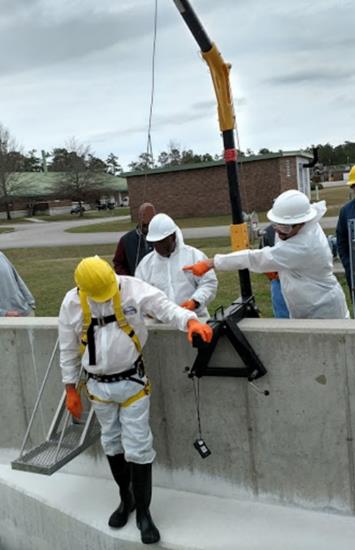 NCDOL Photo Library
NCDOL Photo Library
General Safety and Health Provisions
1926.21(b)(3)
Personal protective equipment
Employees required to handle or use poisons, caustics, and other harmful substances shall be instructed regarding the safe handling and use, and be made aware of the potential hazards, personal hygiene, and personal protective measures required
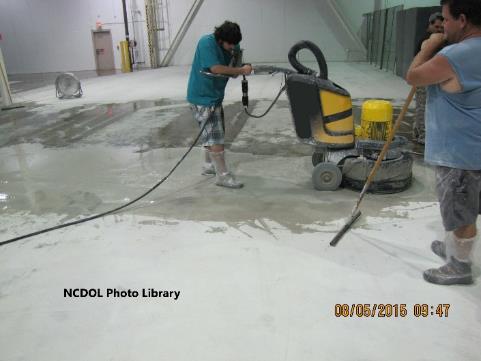 NCDOL Photo Library
NCDOL Photo Library
NCDOL Photo Library
Training
1926.21(a)-(b)
Employer shall instruct each employee in the recognition and avoidance of unsafe conditions and the regulations applicable to his work environment to control or eliminate any hazards or other exposure to illness or injury
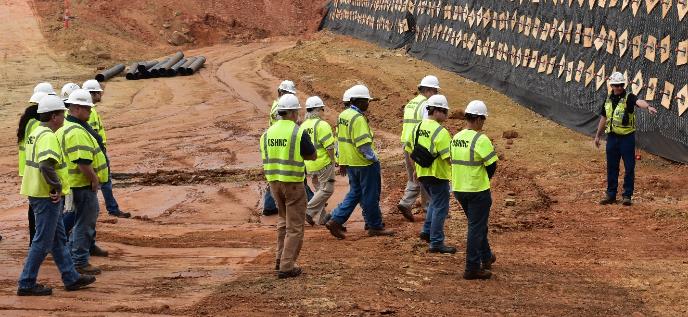 NCDOL Photo Library
Criteria for PPE
1926.95(a)
Protective equipment, including PPE for eyes, face, head, and extremities shall be provided, used, and maintained in a sanitary and reliable condition
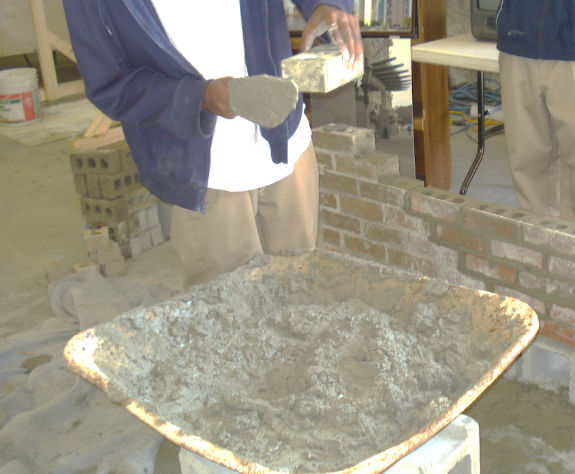 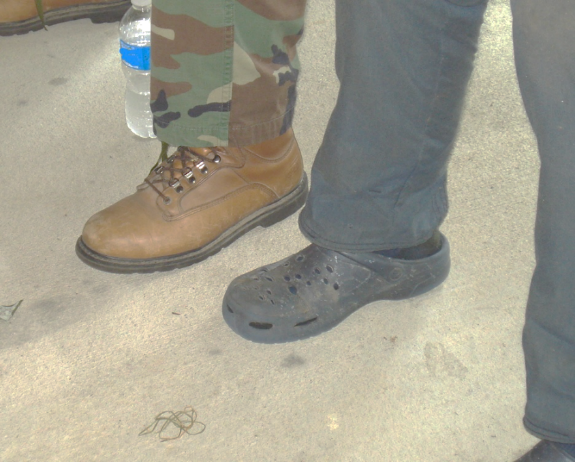 No PPE !
Not PPE !
NCDOL Photo Library
LOI Masons
NCDOL Photo Library
Criteria for PPE
1926.95(b)
Employee-owned equipment  
Where employees provide their own protective equipment, the employer shall be responsible to assure its adequacy, including proper maintenance, and sanitation of such equipment
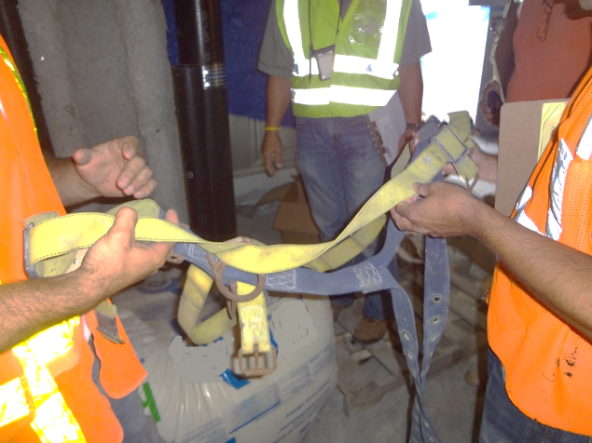 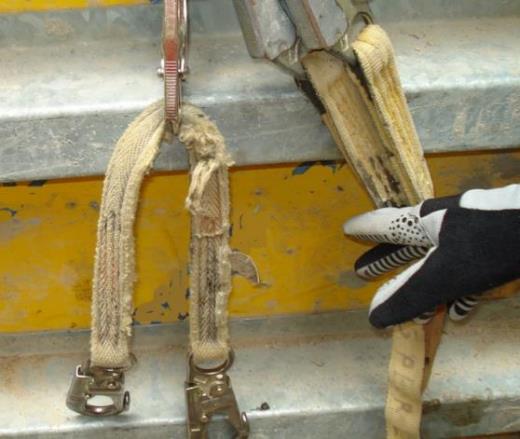 NCDOL Photo Library
NCDOL Photo Library
Criteria for PPE
1926.95(c)
Design
 
All personal protective equipment shall be of safe design and construction for work to be performed
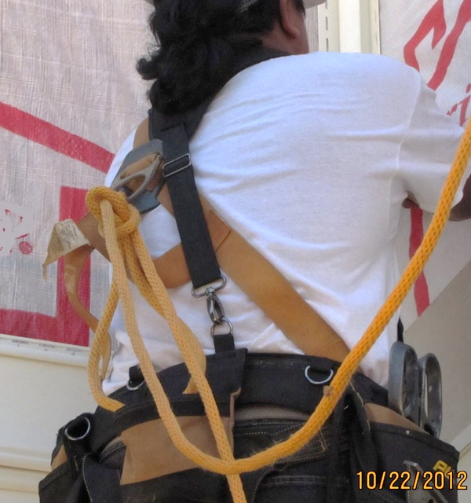 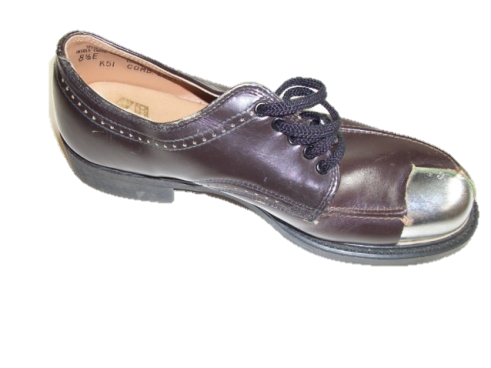 NCDOL Photo Library
Not correct
NCDOL Photo Library
Payment for PPE
1926.95(d)(2)-(5)
Except as noted, the protective equipment used to comply with this part shall be provided by the employer at no cost to employees


Exception:

Everyday clothing, such as long-sleeve shirts, long pants, street shoes, and normal work boots
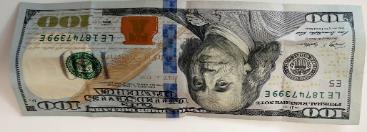 NC DOL Photo Library
Training Documentation
Employers should prepare a record which contains the identity of the employee, the date of training, and the means used to verify that the employee understood the training

Some construction standards require documentation/ certification of PPE training including:

HAZWOPER (1926.65)
Fall Protection (1926.503)
Confined Spaces in Construction (1926.1207)
Many Health Standards (Subpart D, Subpart Z)
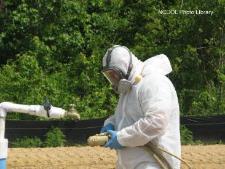 Basic Hazard Categories
Falls

Heat
Impact

Penetration

Compression

Chemical

Electrical shock

Electrical arc

Harmful dust

Light radiation
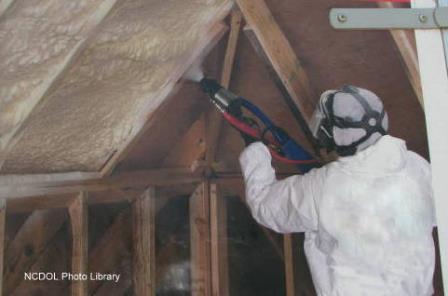 Hazard Sources
Motion

Temperature

Chemical exposure

Light radiation

Elevation

Sharp objects

Rolling/pinching
Electrical hazards

Workplace layout

Worker location
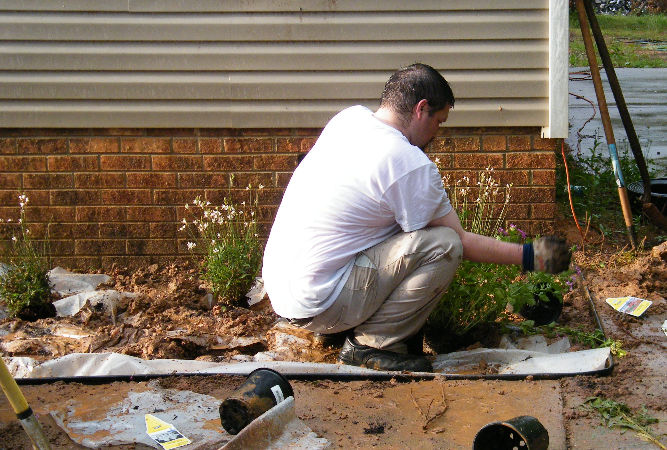 NCDOL Photo Library
NCDOL Photo Library
Electrical Protection
1926.97
Electrical protective equipment shall be maintained in a safe, reliable condition

Rubber insulating blankets, matting, covers, line hose, gloves, and sleeves
Rating of gloves - Stamped - Class Protection “0”
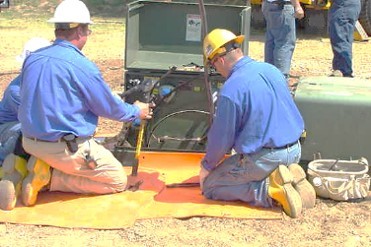 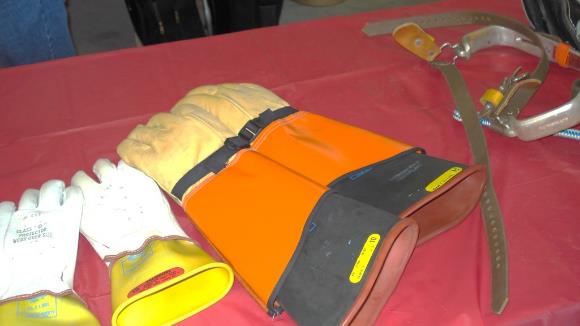 NCDOL Photo Library
NCDOL Photo Library
LOI Head Protection
Electrical Protection
1926.97(c)(1)
Design requirements for specific types of electrical protective equipment
Electrical protective equipment shall be maintained in a safe, reliable condition

Must conform to those listed in Table E-4
Glove and arm protection
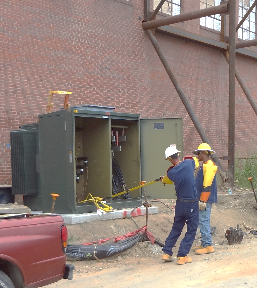 NCDOL Photo Library
LOI Head Protection
NCDOL Photo Library
Head Protection
1926.100(a)
Employees working in areas where there is a possible danger of head injury from impact, or from falling or flying objects, or from electrical shock and burns, shall be protected by helmets
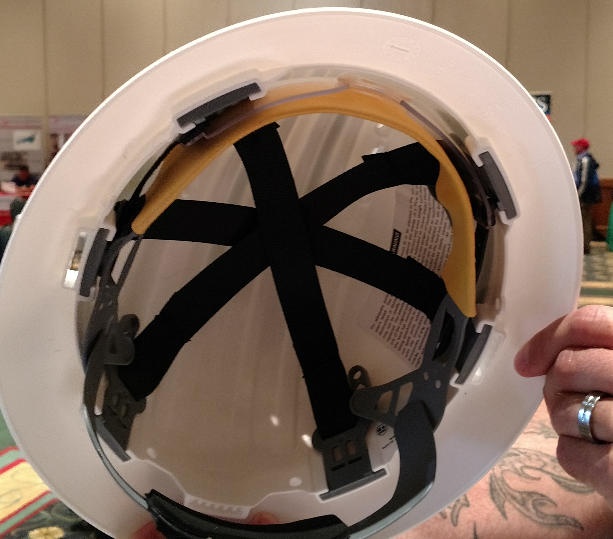 Built-in eye protection
LOI Head Protection
NCDOL Photo Library
Head Protection
1926.100(b)
Helmets for protection of employees against impact and penetration of falling and flying objects shall meet specification in any of the following consensus standards:
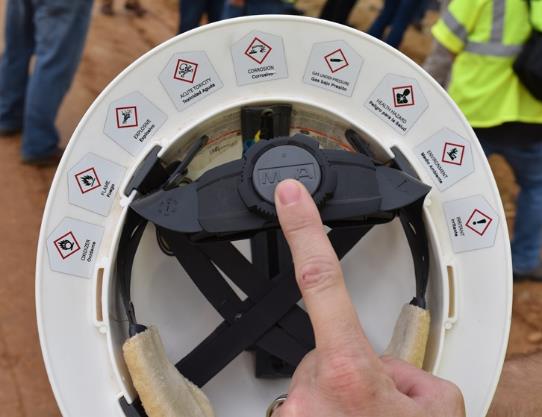 American National Standards Institute (ANSI) Z89.1-2009

ANSI Z89.1-2003

ANSI Z89.1-1997
NCDOL Photo Library
Hearing Protection
1926.101(a)
Wherever it is not feasible to reduce noise levels or duration of exposure to those specified in 29 CFR 1926.52, Table D-2, Permissible Noise Exposures, ear protection devices shall be provided and used
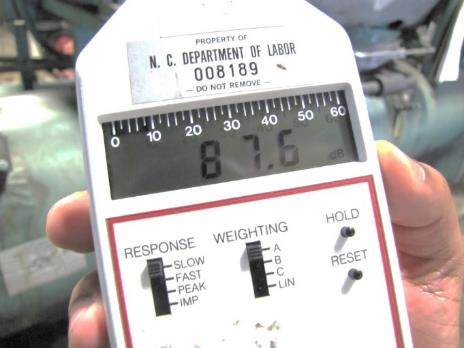 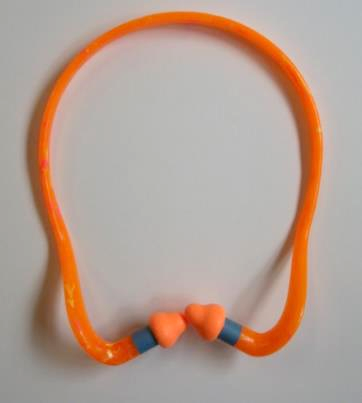 NCDOL Photo Library
NCDOL Photo Library
Hearing Protection
1926.101(b)-(c)
Ear protection devices inserted in the ear shall be fitted or determined individually by a competent person

Plain cotton is not an acceptable protective device
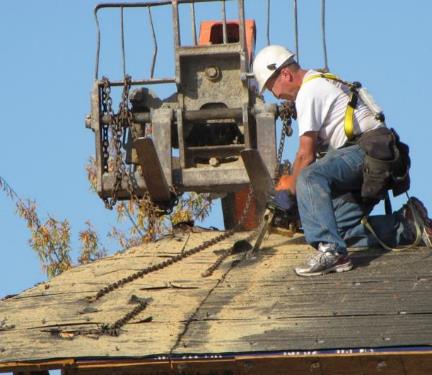 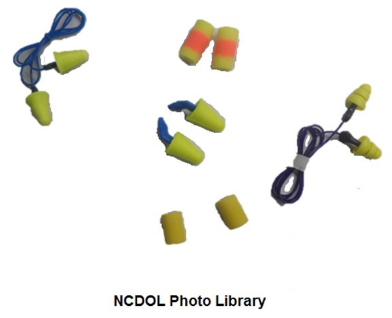 NCDOL Photo Library
No eye, ear or face protection
NCDOL Photo Library
Eye and Face Protection
1926.102(a)(1)
Employees shall be provided with eye and face protection equipment when machines or operations present potential eye or face injury from physical, chemical, or radiation agents
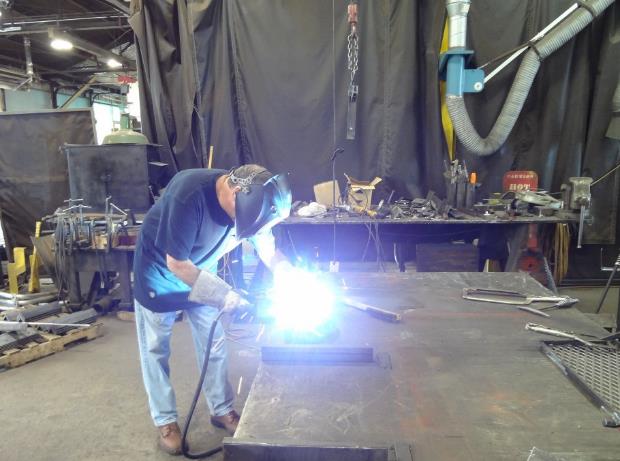 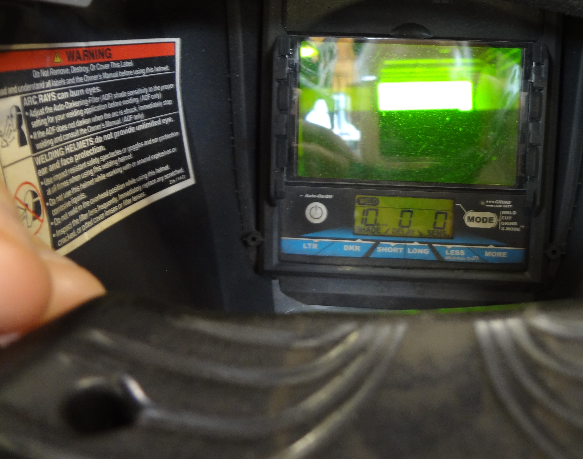 NCDOL Photo Library
NCDOL Photo Library
Eye and Face Protection
1926.102(a)(2)
Eye and face protection equipment must meet:

ANSI Z87.1,  Occupational and Educational Personal Eye and Face Protection Devices
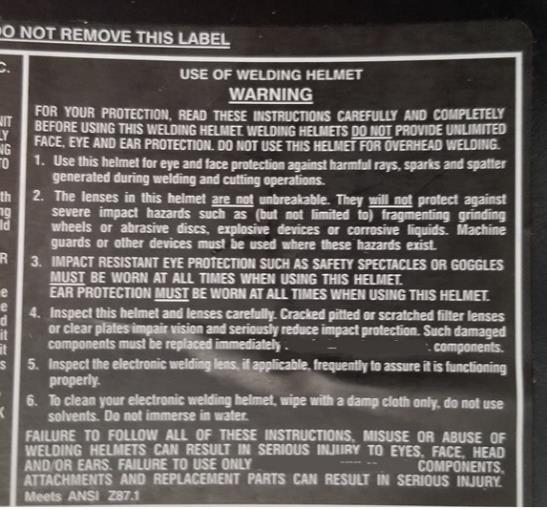 NCDOL Photo Library
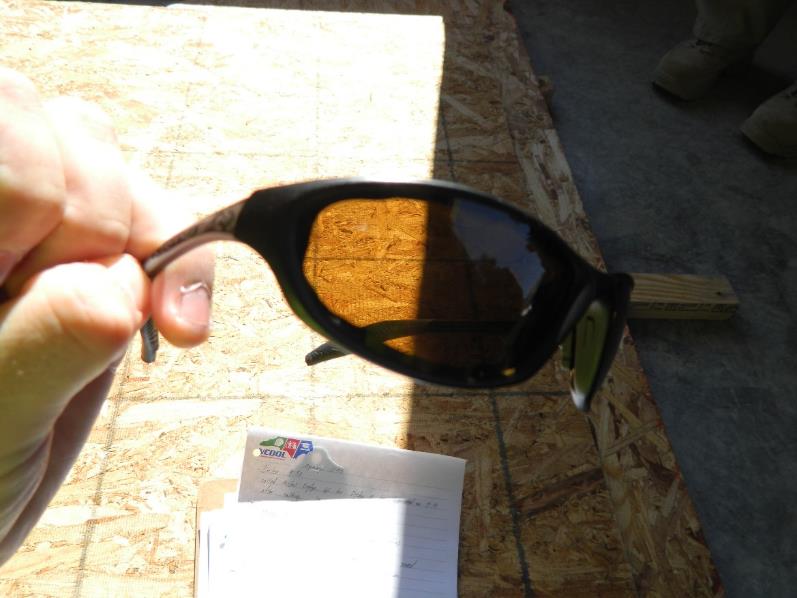 NCDOL Photo Library
Eye and Face Protection
1926.102(a)(3)
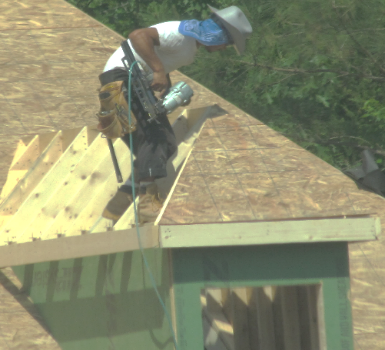 When employee vision requires the use of prescription lenses while needing eye protection, the employee shall either:
Wear prescription safety glasses
Wear protective safety goggles or Over the Glass (OTG) safety glasses over their normal prescription glasses, or
Wear PPE that integrates prescription lenses into the design (such as with spectacle kits in full face respirators)
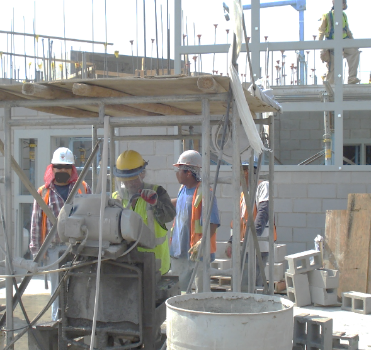 NCDOL Photo Library
NCDOL Photo Library
NCDOL Photo Library
NCDOL Photo Library
Eye and Face Protection
1926.102(a)(5)(i)-(vi)
Protective safety eyewear shall:
Provide adequate protection against specific hazards
Be reasonably comfortable under working conditions
Fit snugly and not interfere with movement
Be durable
Capable of being disinfected
Easily cleanable
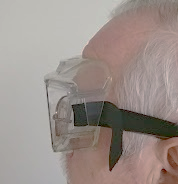 NCDOL Photo Library
NCDOL Photo Library
Foot Protection
1926.96
Safety-toe footwear for employees shall meet requirements and specifications in ANSI Z41.1-1967, Men’s Safety-Toe Footwear
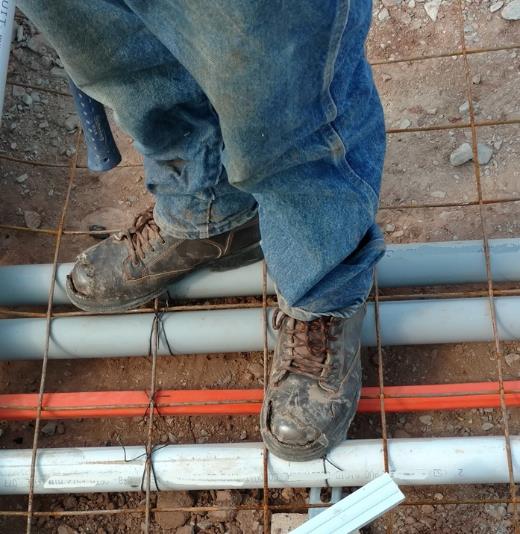 NCDOL Photo Library
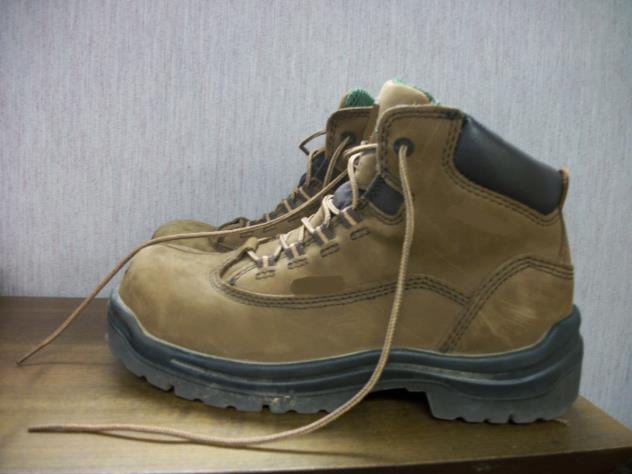 NCDOL Photo Library
Respiratory Protection
1926.103
Identical to 29 CFR 1910.134

Written program

Medical evaluation

Fit testing

Selection and use

Maintenance and care

Training

Program evaluation

Recordkeeping
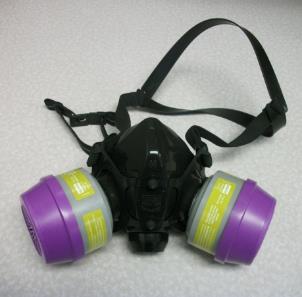 NCDOL Photo Library
Safety Belts, Lifelines, Lanyards
1926.104(b)
Lifelines shall be secured above the point of operation to an anchorage or structural member

Minimum dead weight of 5,400 pounds
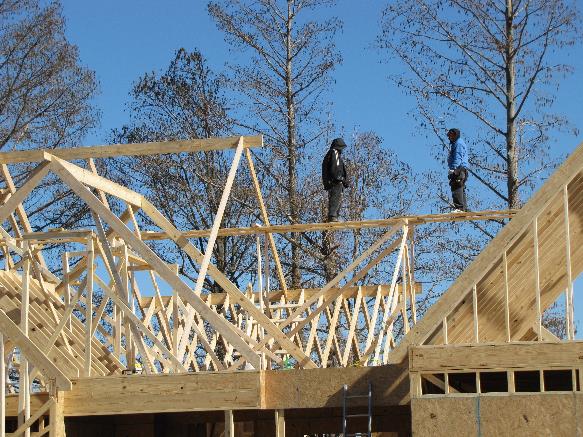 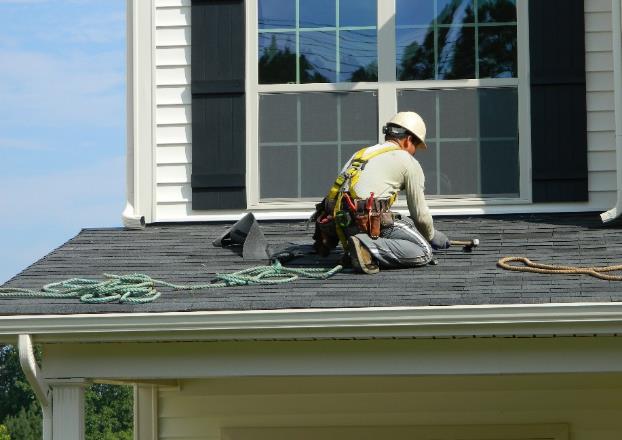 NCDOL Photo Library
NCDOL Photo Library
Safety Belts, Lifelines, Lanyards
1926.104(d)
Safety belts and lanyard shall be a minimum of ½-inch nylon, or equivalent

A fall no greater than 6 feet  


Nominal breaking strength of 5,400 pounds
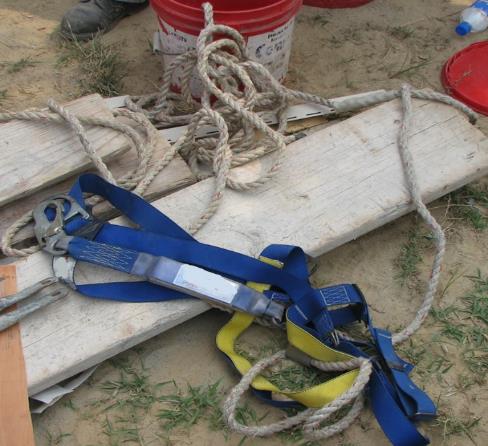 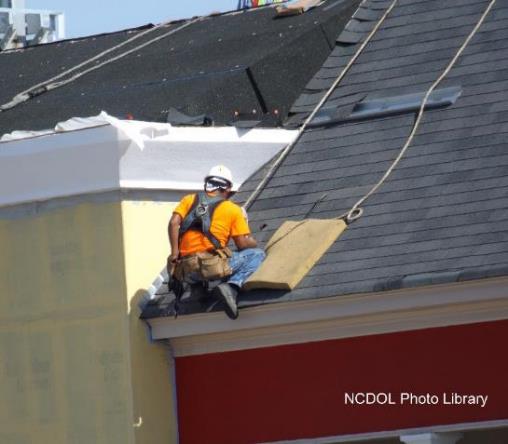 NCDOL Photo Library
Safety Belts, Lifelines, Lanyards
1926.104(e)
All safety belts and lanyard hardware shall be drop forged or pressed steel, cadmium plated in accordance with Type 1, Class B plating specified in Federal Specification QQ-P-416  


Surface shall be smooth and
    free of sharp edges
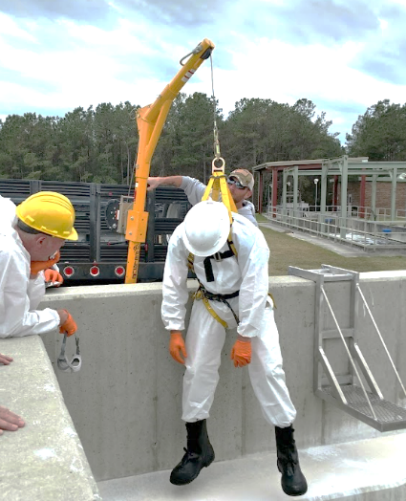 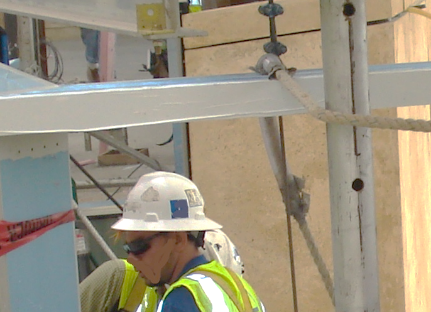 NCDOL Photo Library
NCDOL Photo Library
Safety Belts, Lifelines, Lanyards
1926.104(f)
All safety belts and lanyard hardware, except rivets, shall be capable of withstanding a tensile loading of 4,000 pounds without cracking, breaking, or taking a permanent deformation
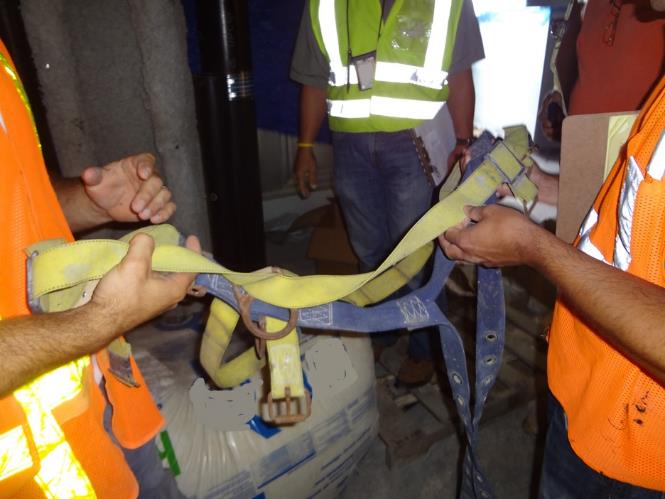 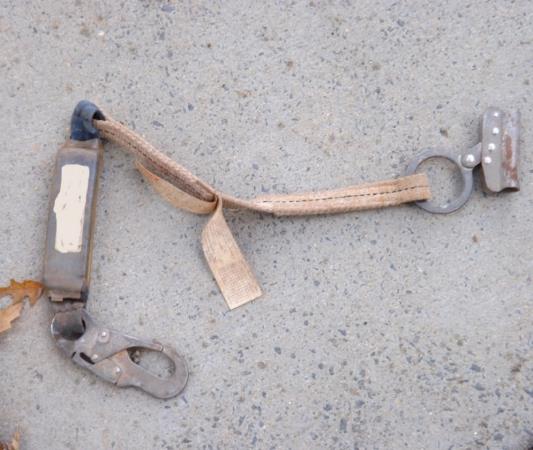 NCDOL Photo Library
NCDOL Photo Library
Safety Nets
1926.105(a)-(b)
Safety nets shall be provided when workplaces are more than 25 feet above ground, water surface, or other surfaces where use of ladders, scaffolds, catch platforms, temporary floors, safety lines, or safety belts are impractical

Where safety net protection
    is required by this part,
    operations shall not be
    undertaken until net is in
    place and has been tested
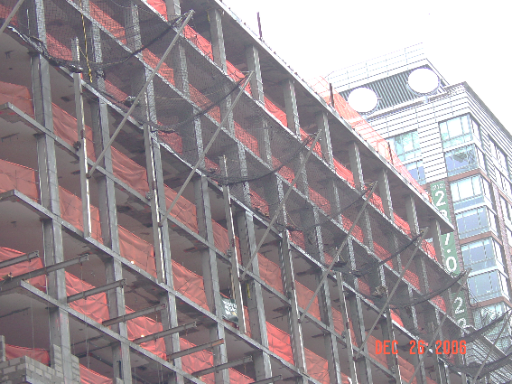 NCDOL Photo Library
Safety Nets
1926.105(c)
Nets shall extend 8 feet beyond edge of the work surface where employees are exposed and shall be installed as close under the work surface as practical
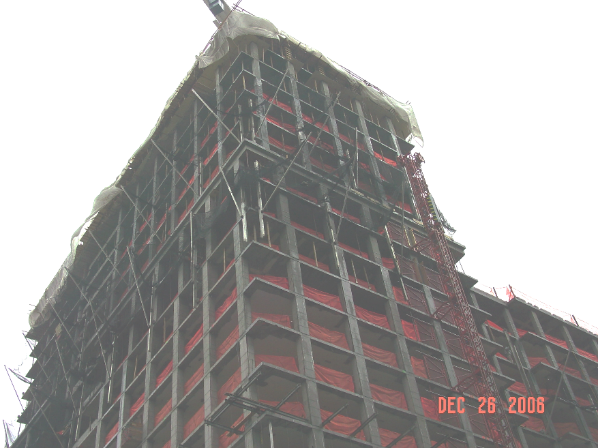 It is intended that only one level of nets be         required for bridge construction
NCDOL Photo Library
Working Over or Near Water
1926.106(a)-(d)
Life jacket or buoyant work vests must be U.S. Coast Guard approved
Prior to and after each use, buoyant work vests or life preservers shall be inspected for defects

Ring buoys shall be provided for rescue operations

Lifesaving skiff shall be
   immediately available
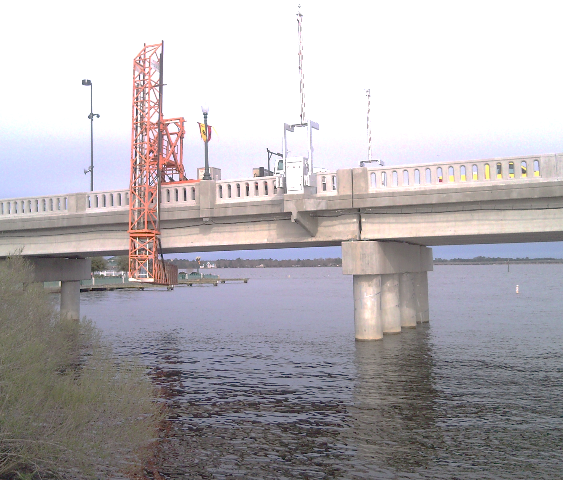 NCDOL Photo Library
Summary
In this course, we covered the following:
General provisions of the standard

Basic hazard categories

Identification of hazard sources and personal protective equipment (PPE)
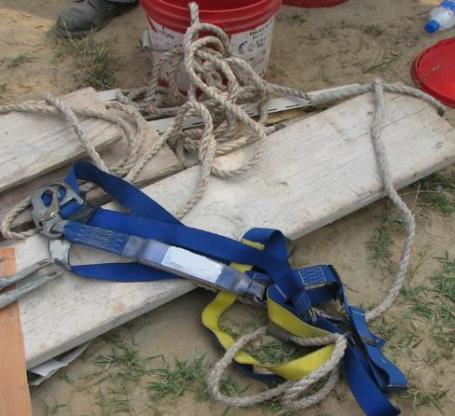 NCDOL Photo Library
Thank You For Attending!
Final Questions?
1-800-NC-LABOR

(1-800-625-2267)

www.labor.nc.gov